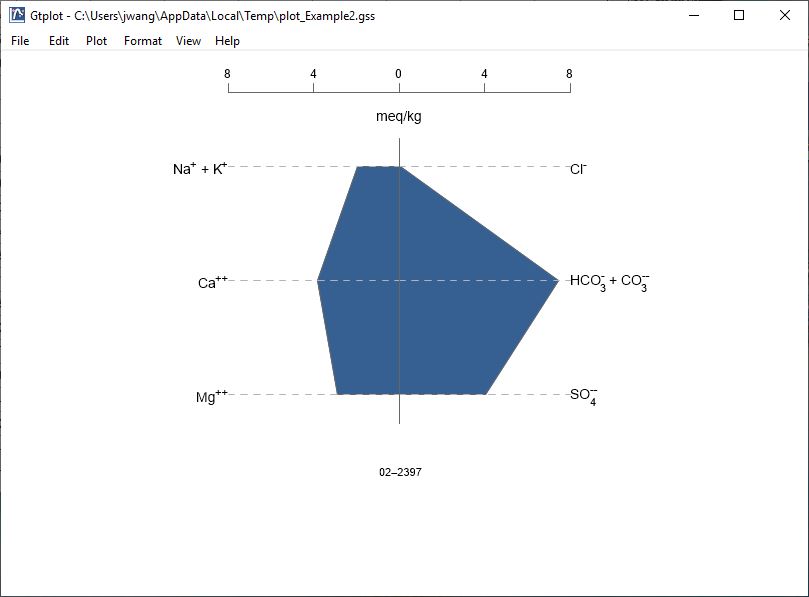 Stiff Diagrams
You can launch Gtplot from GSS to create Stiff Diagrams and other specialty plots.
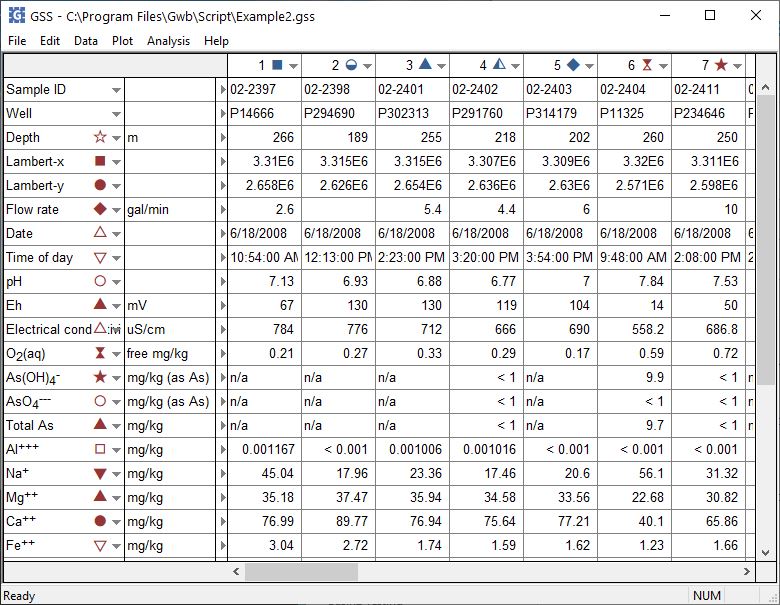 Plot → Stiff Diagram…
Cations and anions plotted on opposite sides in electrical equivalent units.
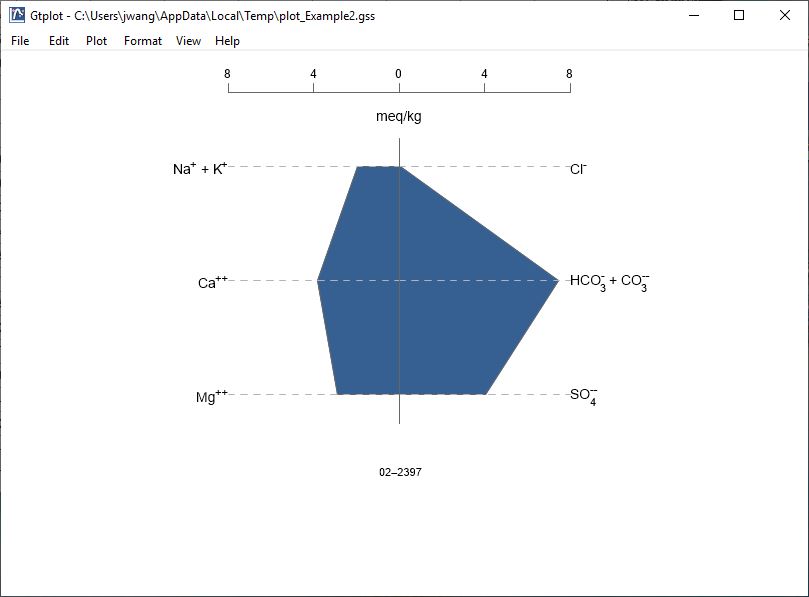 Right-click on labels or axes to change color, font, size, etc.
Double-click on plot to bring up the Stiff Diagram configuration dialog.
Double-click outside the plot to open the Quick Toggle dialog. Toggle sample labels and more.
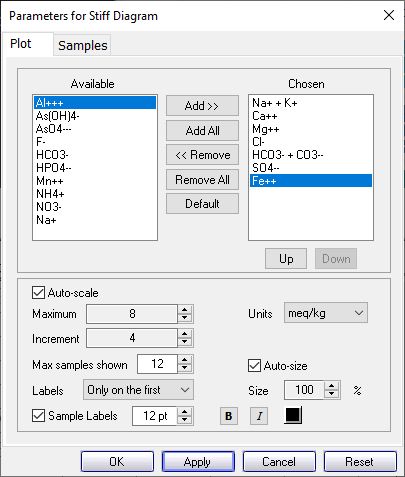 You control details of the Stiff Diagram from the Plot pane.
You can add cations, like Fe++, or anions to the default plot. Use Up/ Down to reorder.
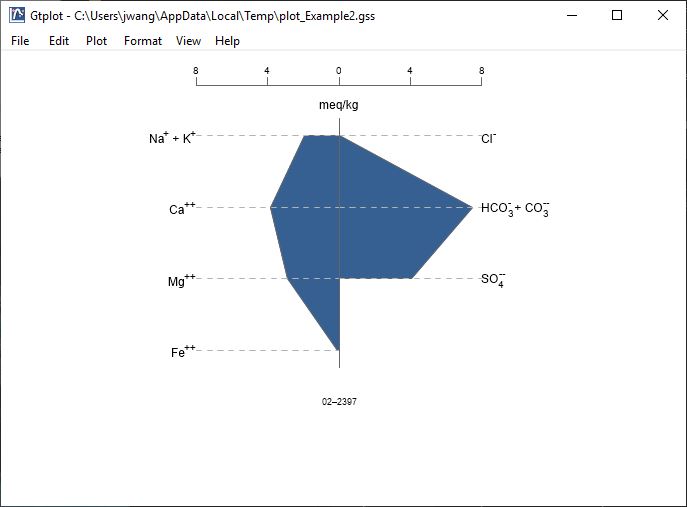 Choose max samples to display when cycling through Blocks
When plotting multiple samples, label axes on first plot, all plots, or no plots.
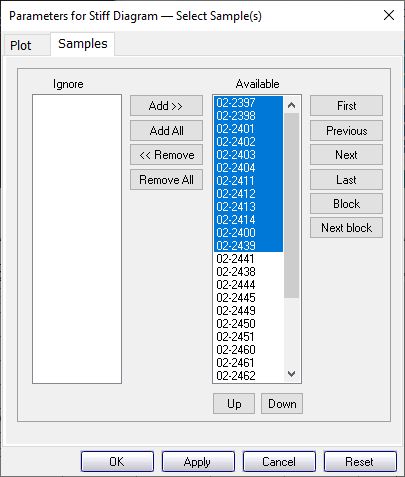 You control which samples are displayed from the Samples pane.
You can also cycle through samples one at a time…
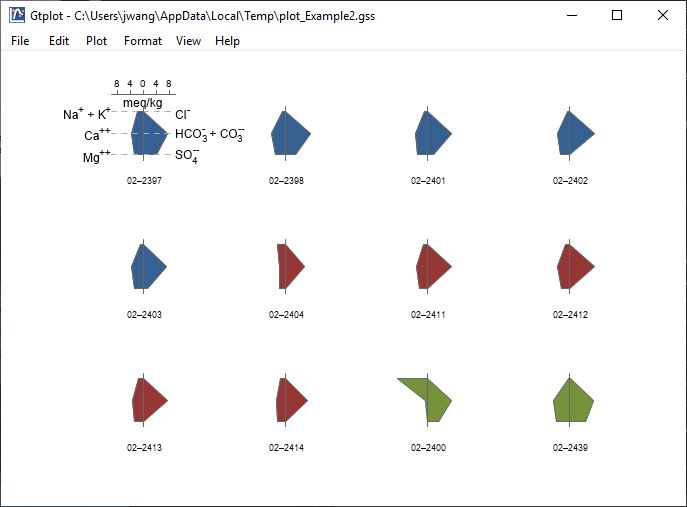 Select the samples to plot.
Use Block, Next block to cycle through groups of samples.